De hamster
vijf tenen/klauwtjes aan voor- en achtervoet
korte onbehaarde pootjes en kleine onbehaarde oren
lange trillende snorharen en zwarte ogen
grote wangzakken tot achter de oorschelpen
kort rozig staartje
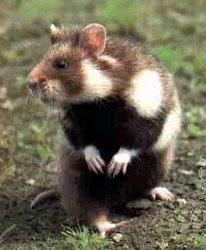 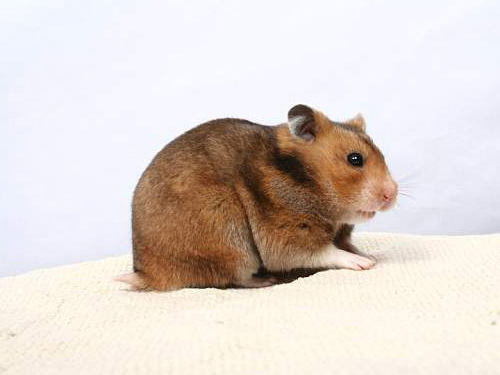 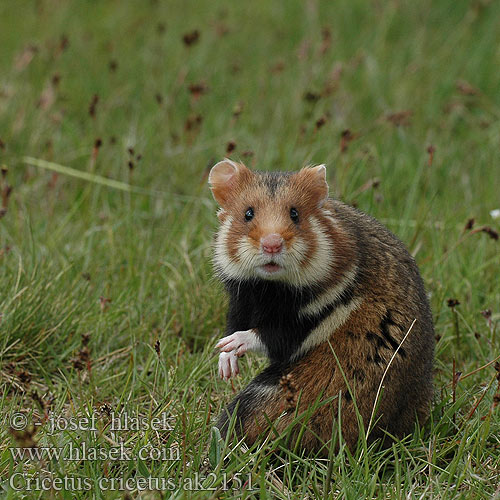 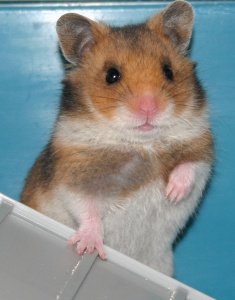 Goudhamster: kleiner, lichtere kleur, witte buikzijde
Europese hamster: dubbel zo groot als de goudhamster , bont kleurpatroon, witte vlakken op de wangen en flanken
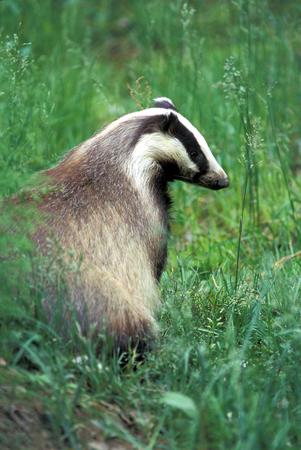 Dasplomp lichaam met korte potenvoorpoten met graafklauwenlange, spitse neus met twee zwarte strepen
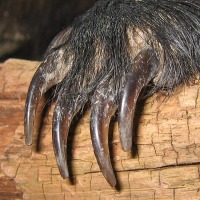 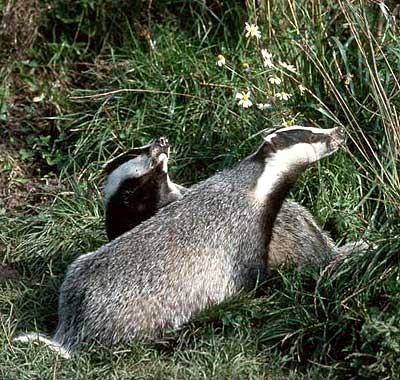 Eekhoornroodbruine rugzijde, witte buikzijde ‘s winters: oorpluimpjesvoorpoot: 4 vingers, achterpoot: 5 vingers
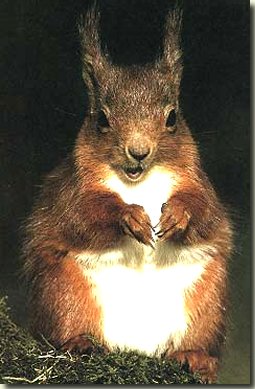 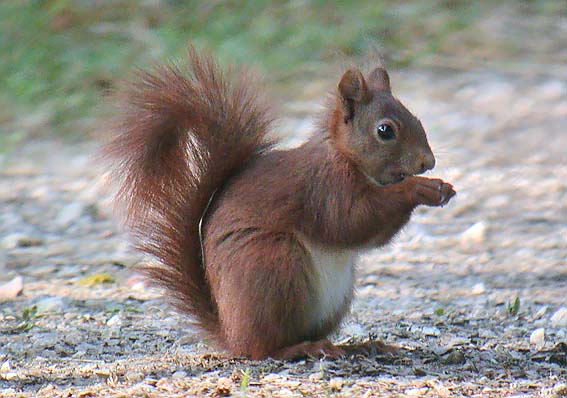 Vosroodbruine rugzijde, grijsachtig witte buik zwart op de poten en de orenstaart meestal met een witte vlek
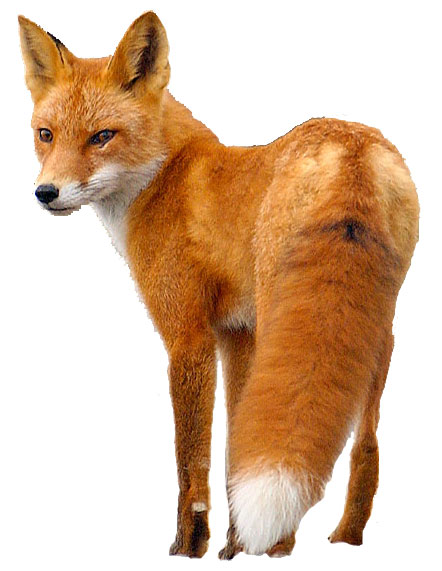 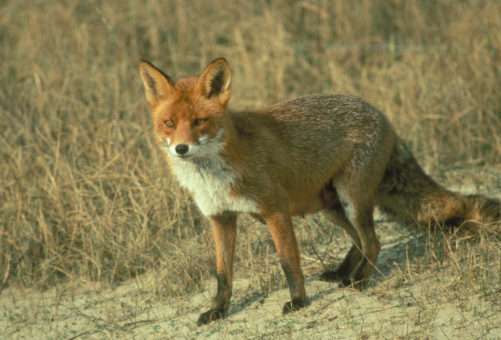 Egelbruinzwarte of geelbruine stekels met witte puntenkop, buikzijde en poten: bedekt met zachte harendonkere V-vormige tekening op de snuit
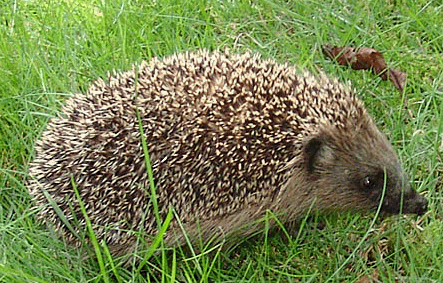 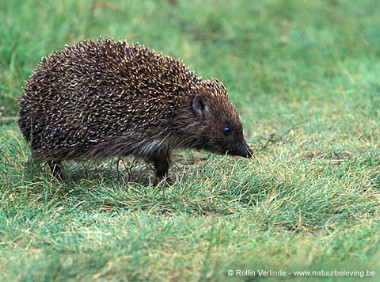 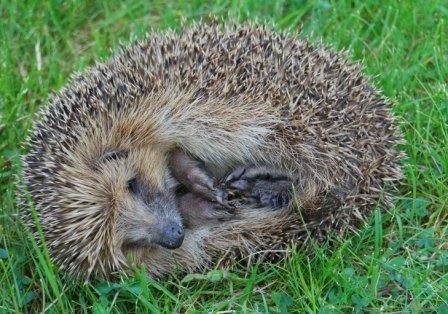 Molvoorpoten = graafpotenspitse snuitkleine ogen
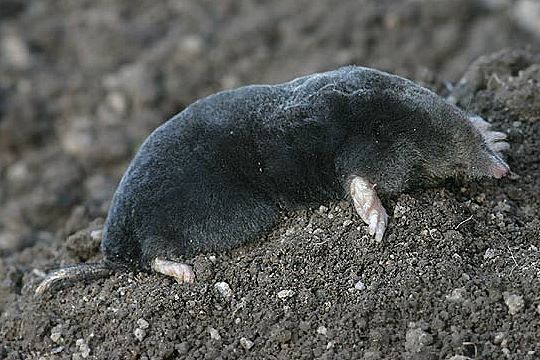 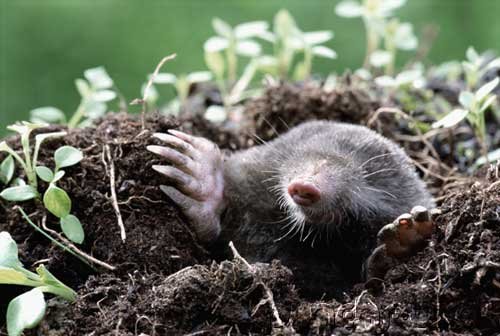 Vleermuisvlieghuid, gespannen tussen hand, arm, romp, been en staartvoet met vijf tenen en klauwen
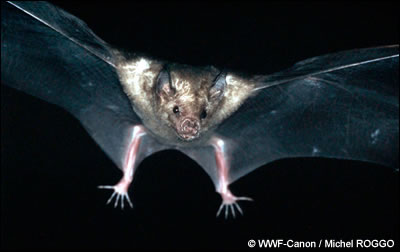 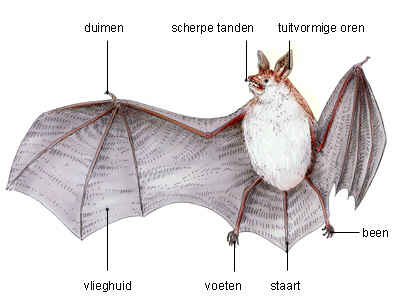 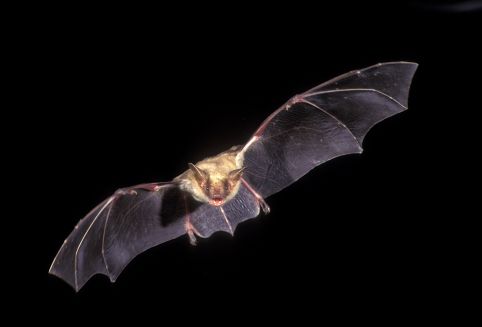 (Europese) kanarie♂: geel voorhoofd en borst, ♀: gestreept voorhoofd en borst
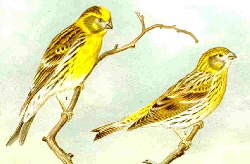 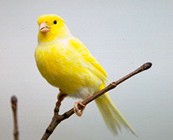 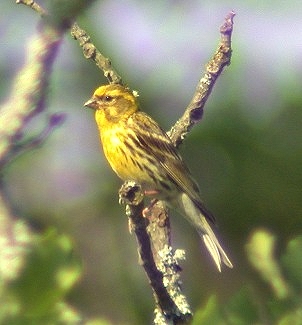 Parkietin het wild: grasgroen, gekweekt: allerlei kleurenwashuid boven de snavelduidelijk zichtbare neusgaten in de washuid
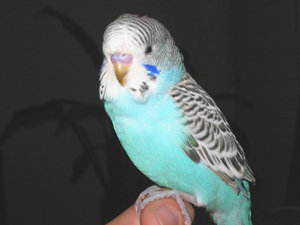 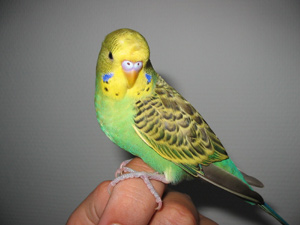 Caviakorte, dikke nek, een lang lichaam en een afgerond achterlijf zonder staartvier tenen aan elke voorpoot, drie tenen aan elke achterpoot
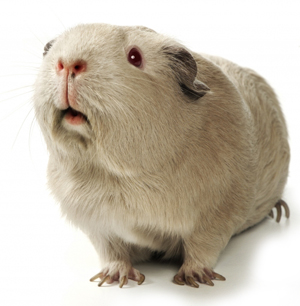 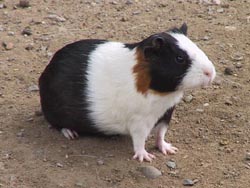 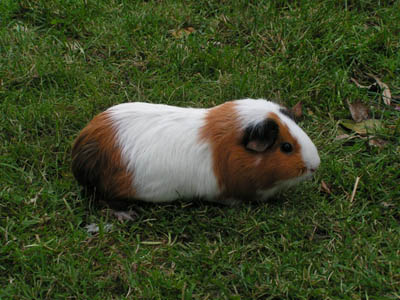 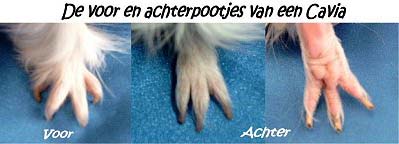 Een goudvismeestal oranjerood, soms zwart, wit of gevlekt
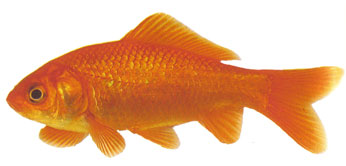 Zwarte mooruitpuilende, bolvormige ogenbolvormig lichaamgedeelde staart, afhangend als een sluier
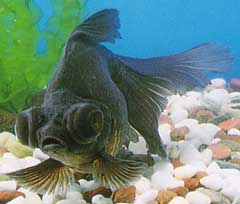 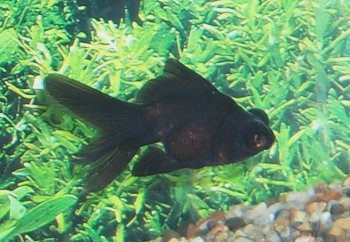 Konijnkleiner dan de haas, met kortere oren en potenonderzijde van de staart is witgeen zwarte oorpunten2 stifttandjes achter de snijtanden van de bovenkaak
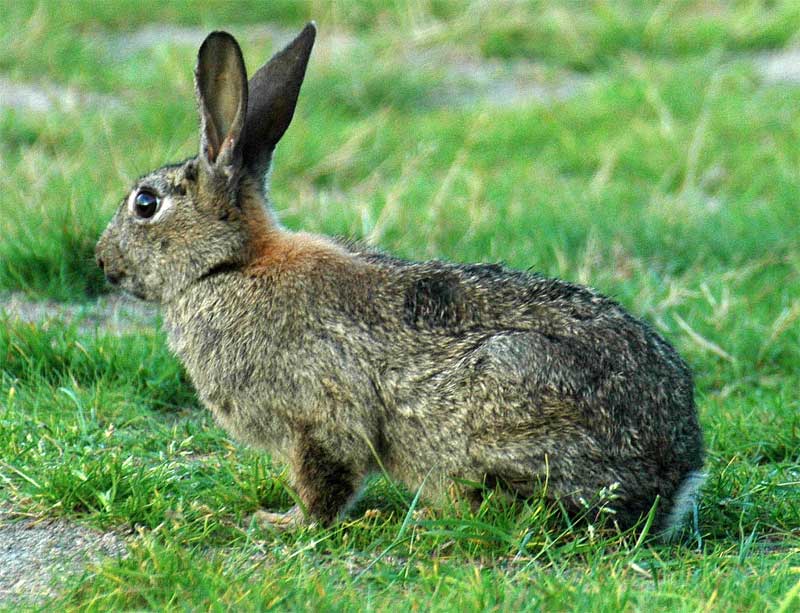 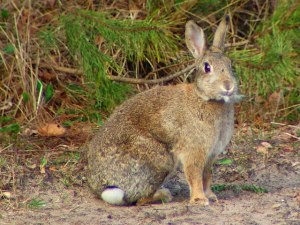 De kikkergladde, glibberige huid
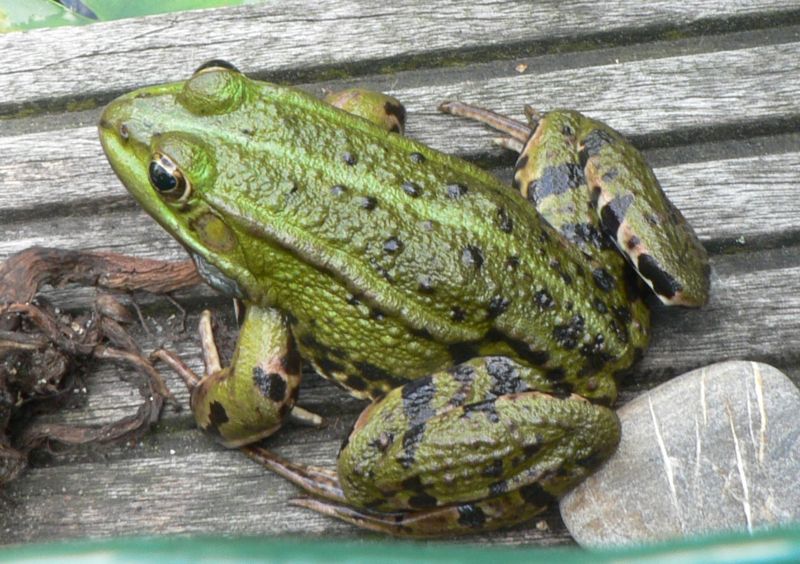 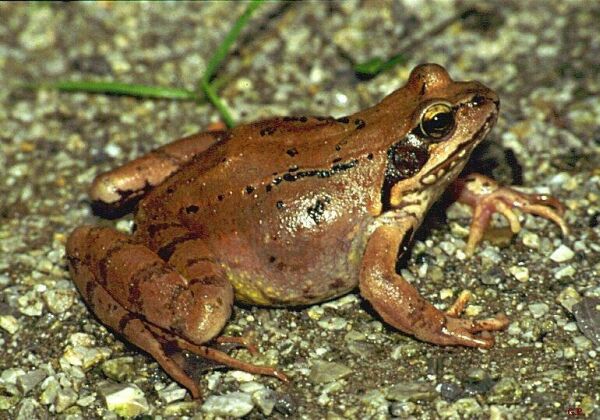 Groene kikker
Bruine kikker
Een paddrogere, wrattige huidzwaargebouwdmeestal bruinachtigtwee gezwollen gifklieren achter de kophorizontale pupil
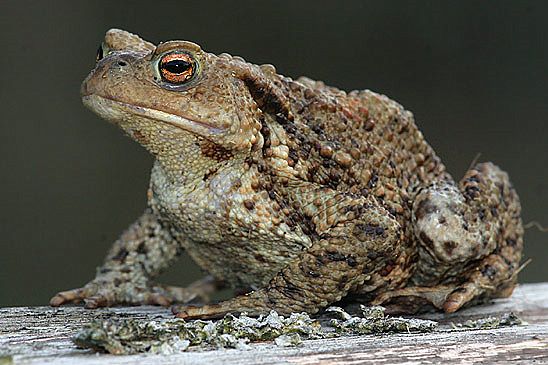 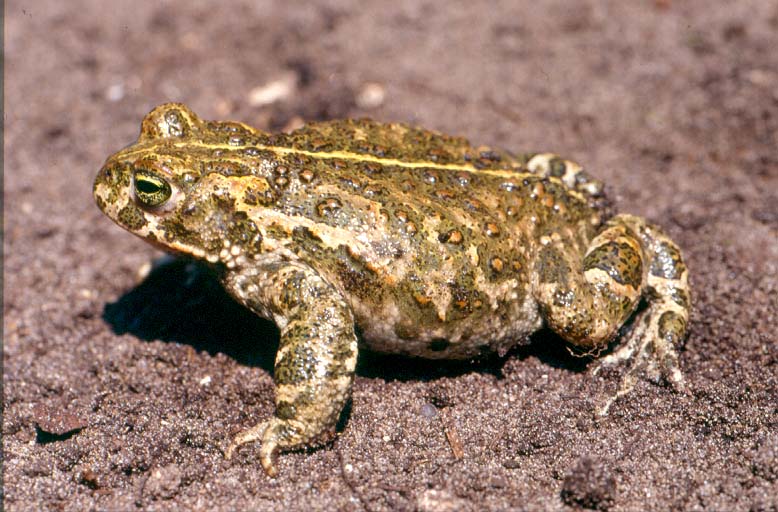 Gewone pad
Rugstreeppad
Salamandereen staartgladde of korrelige huid (geen schubben)vier tenen zonder nagels aan de voorpoten
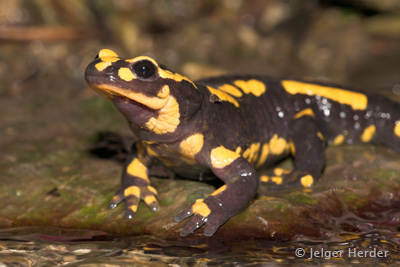 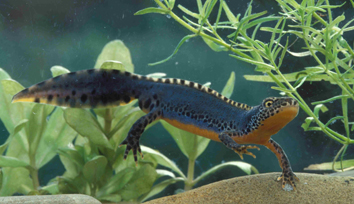 Vuursalamander
Alpenwatersalamander
Hagedisrelatief lange staartlichaam bedekt met schubbenzijwaarts geplaatste poten vijf tenen met nagels aan de voorpoten
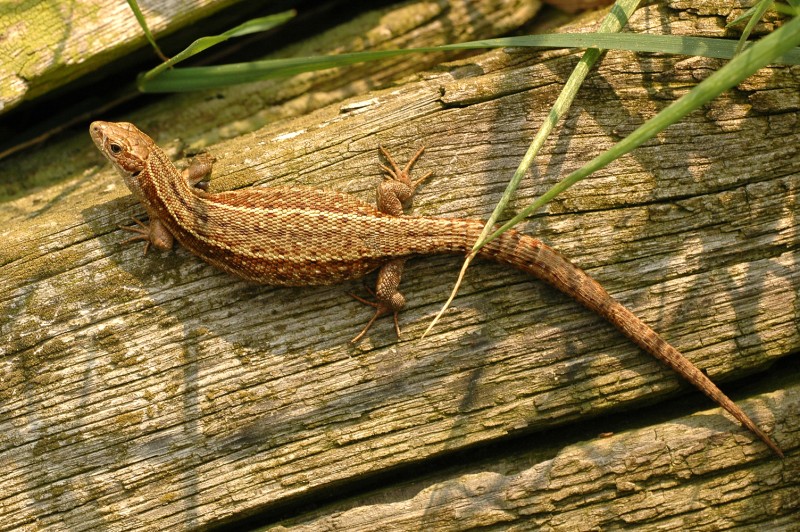 Slanggeen ledematenlichaam bedekt met schubbenogen kunnen niet gesloten worden
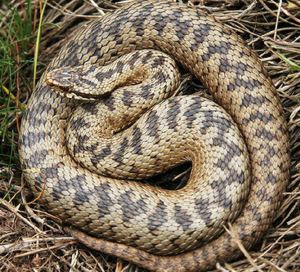 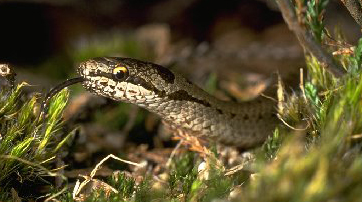 Schildpadrug- en buikschild waaronder hoofd en ledematen bescherming kunnen vindenstaartje
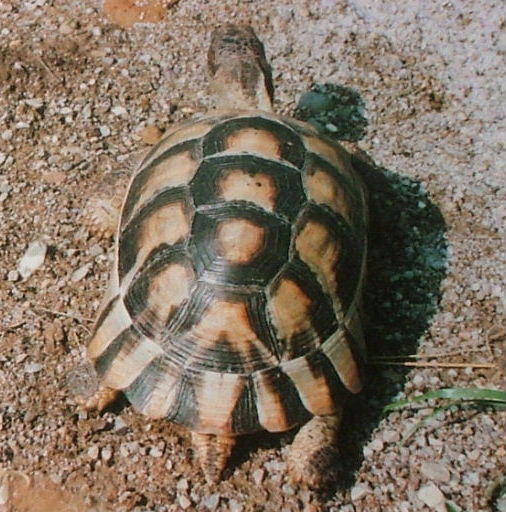 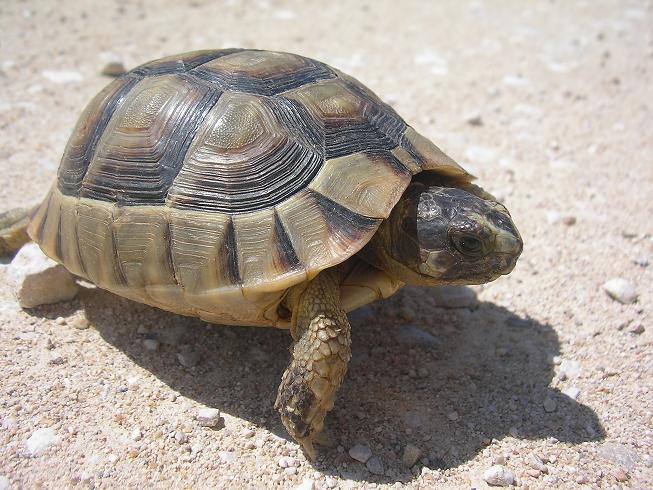